Dzsekk
bts
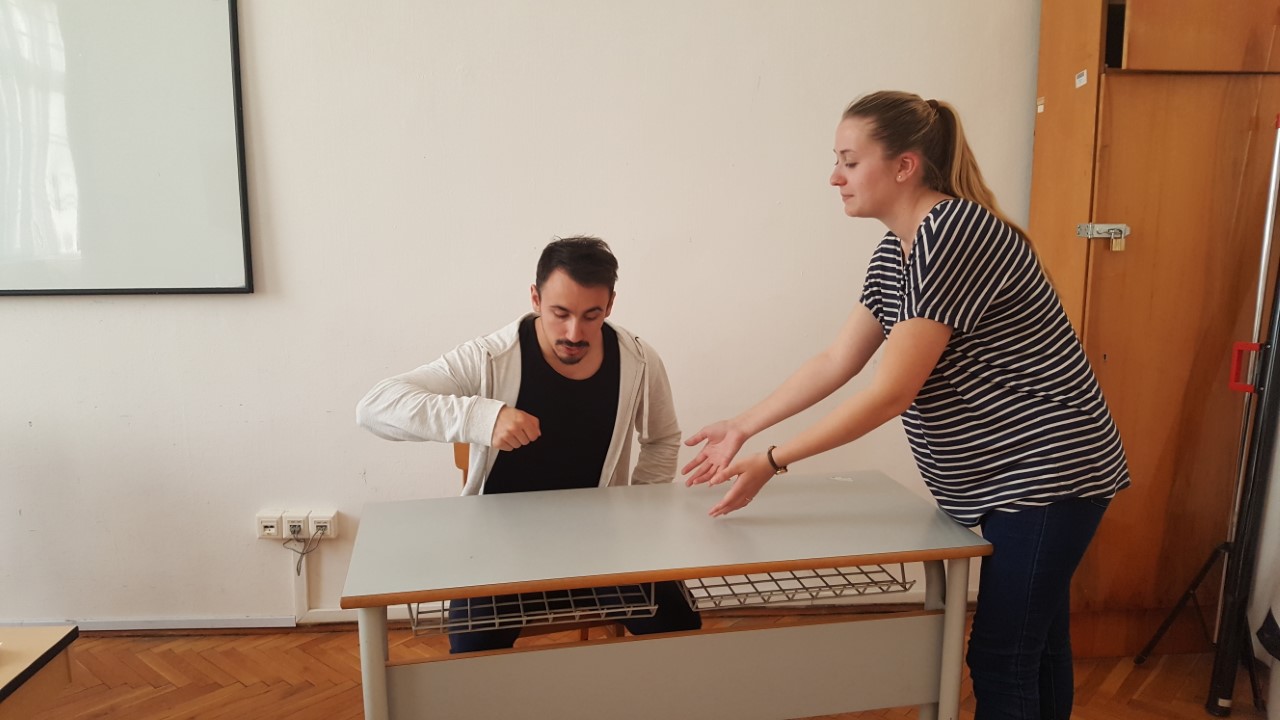 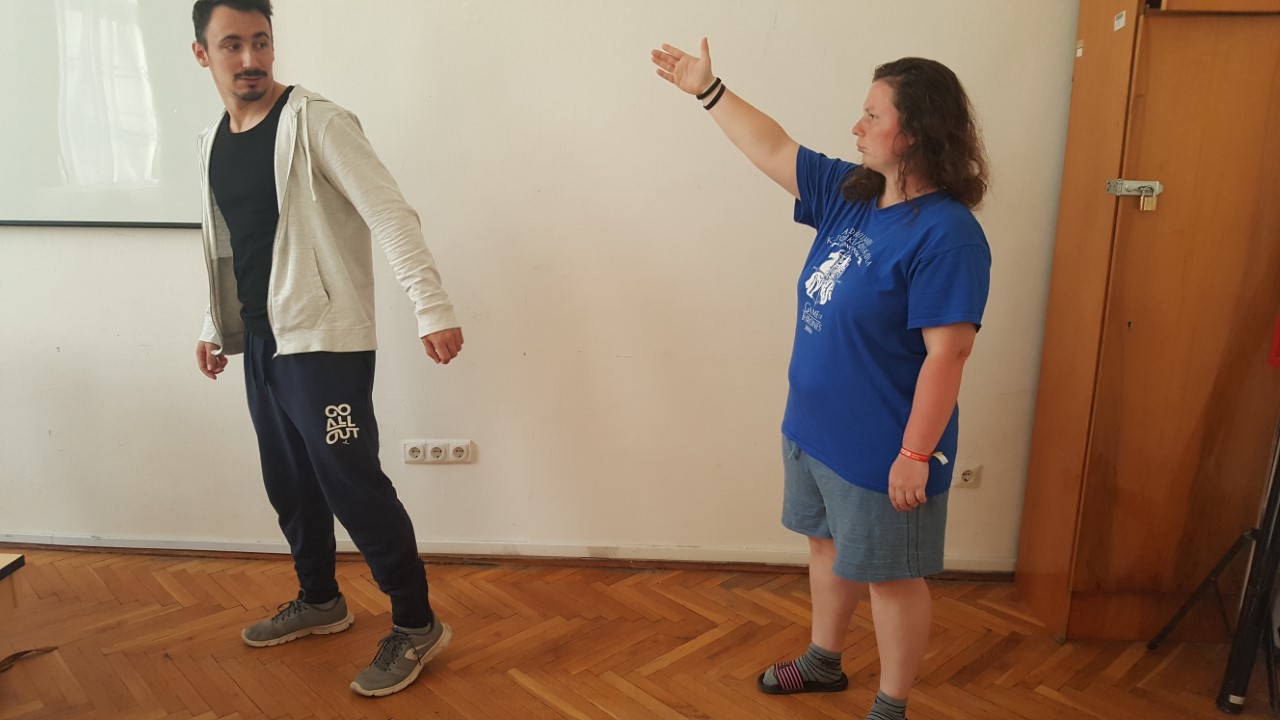 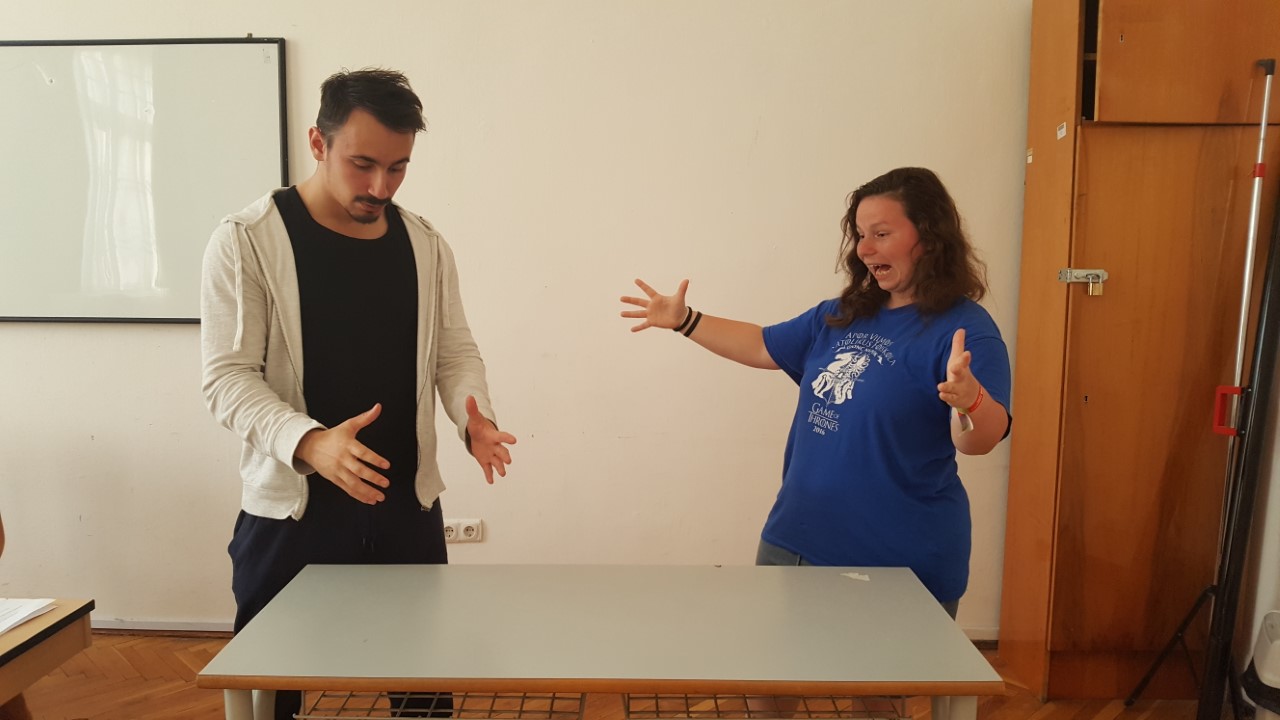 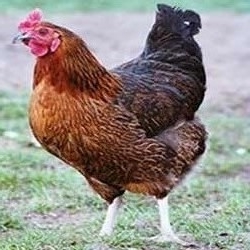 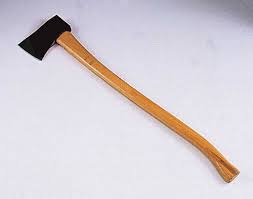 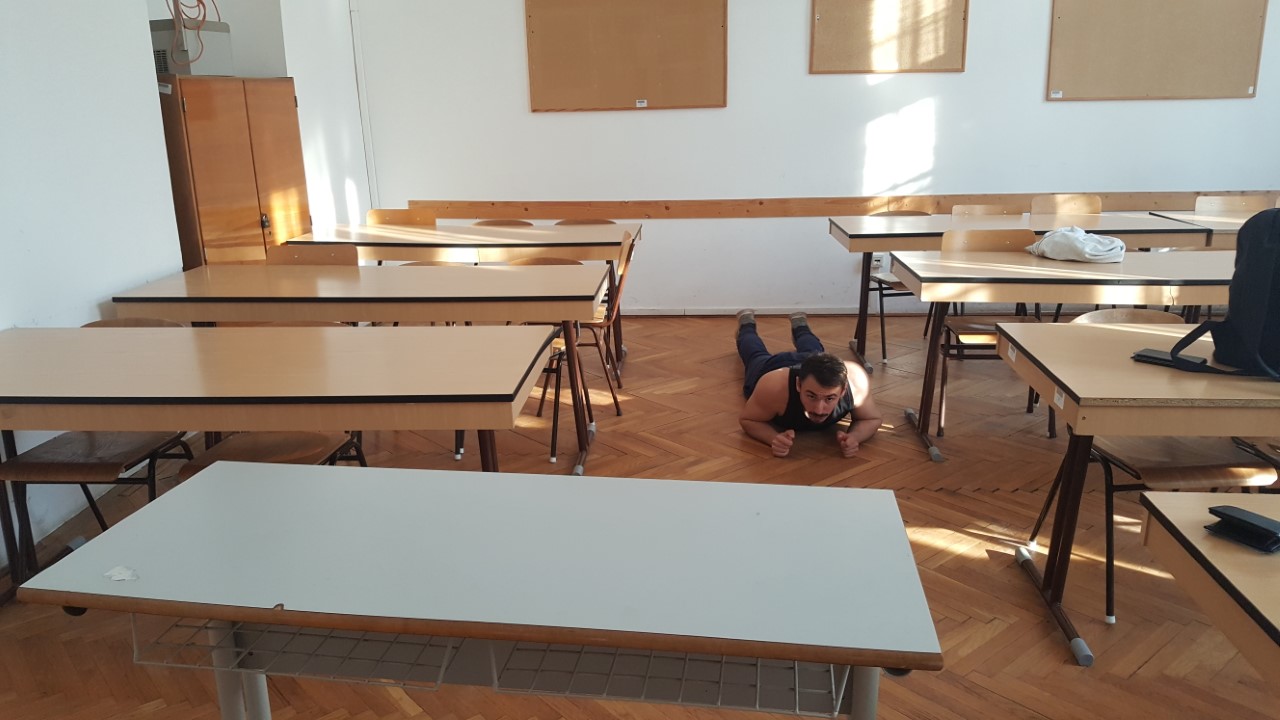 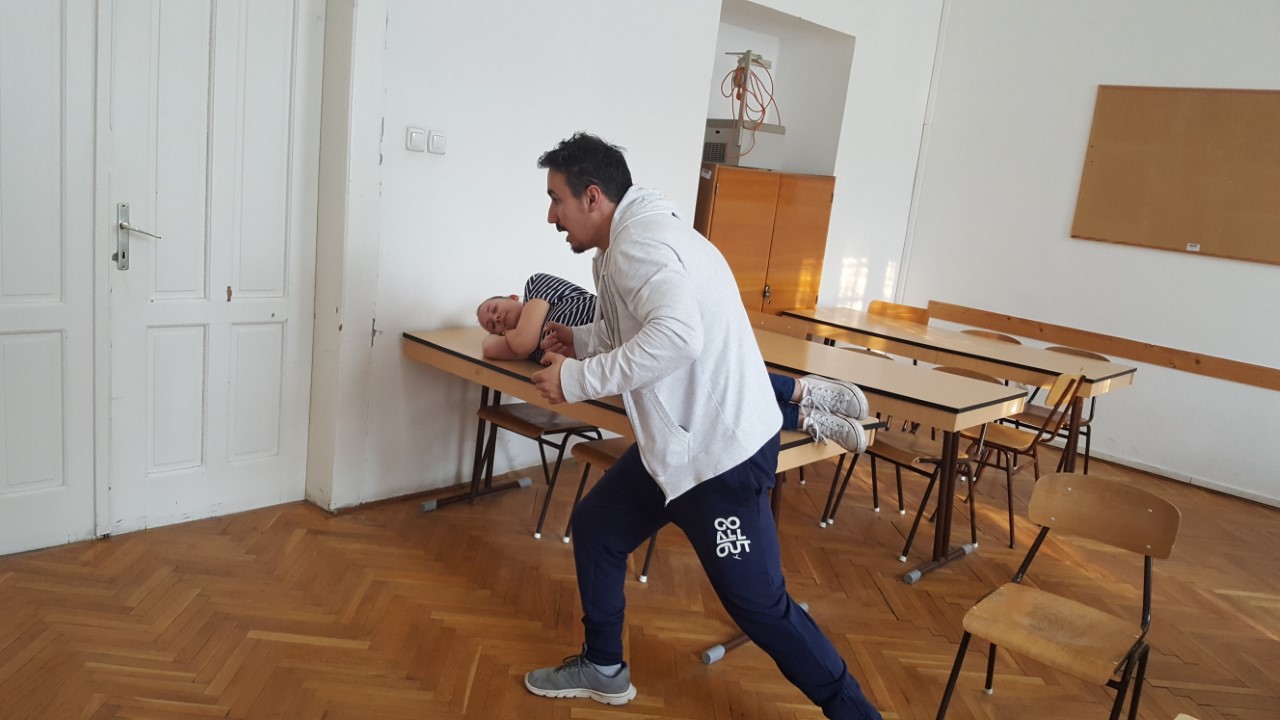 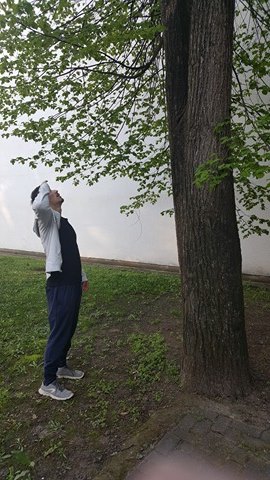 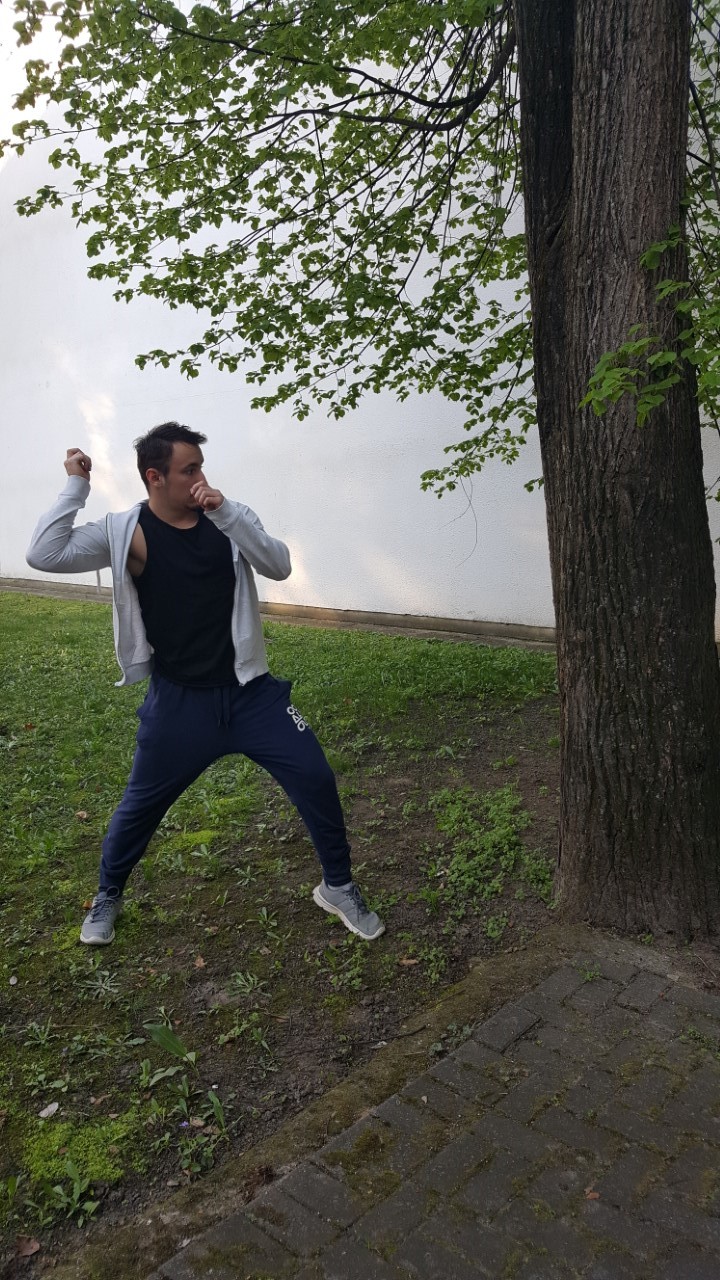 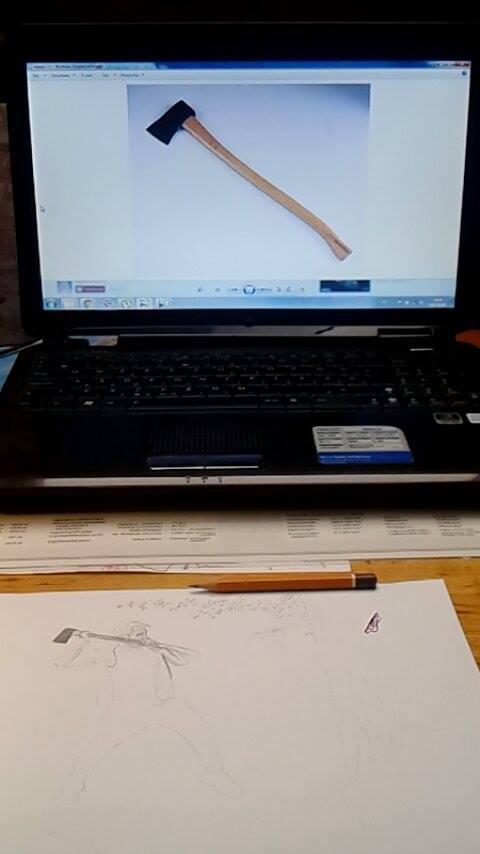 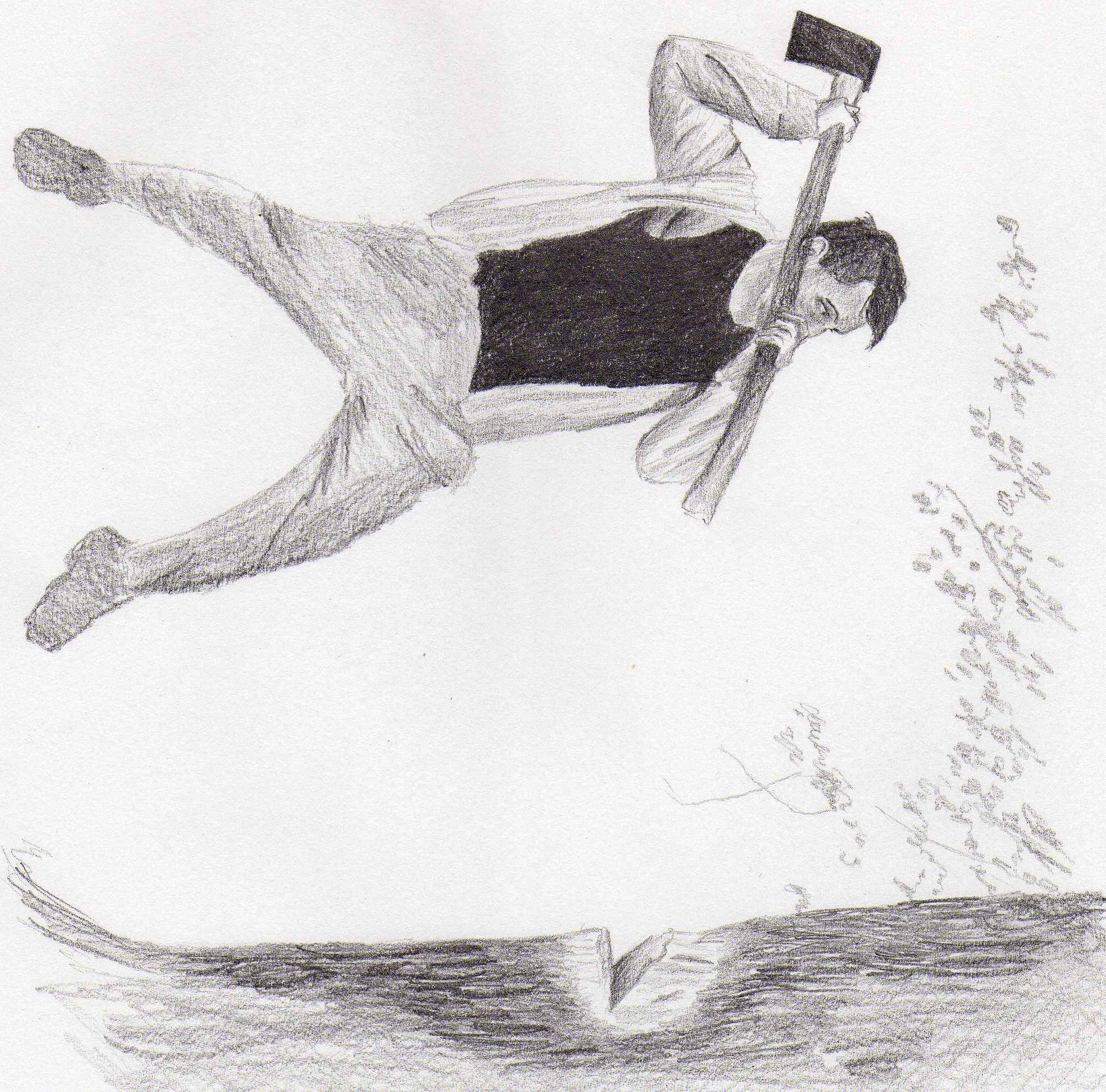